Making Ten With The Circus
Composing and Decomposing Numbers From One to Ten
Essential Questions
What are the different ways to make a number?
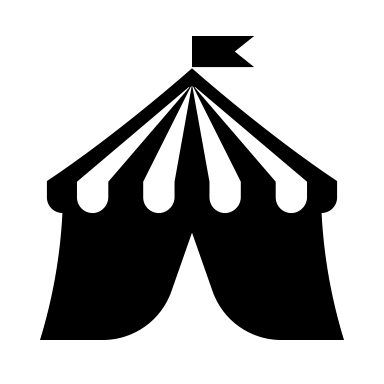 What might you see at a circus?
What do you Notice?
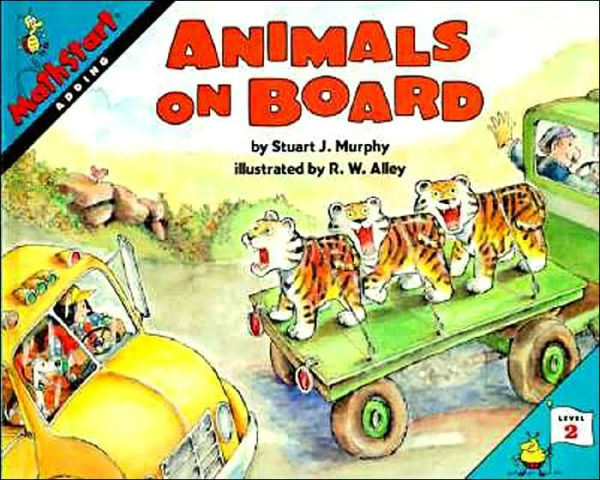 [Speaker Notes: Do they notice any of the things they suggested that they could see at a circus?]
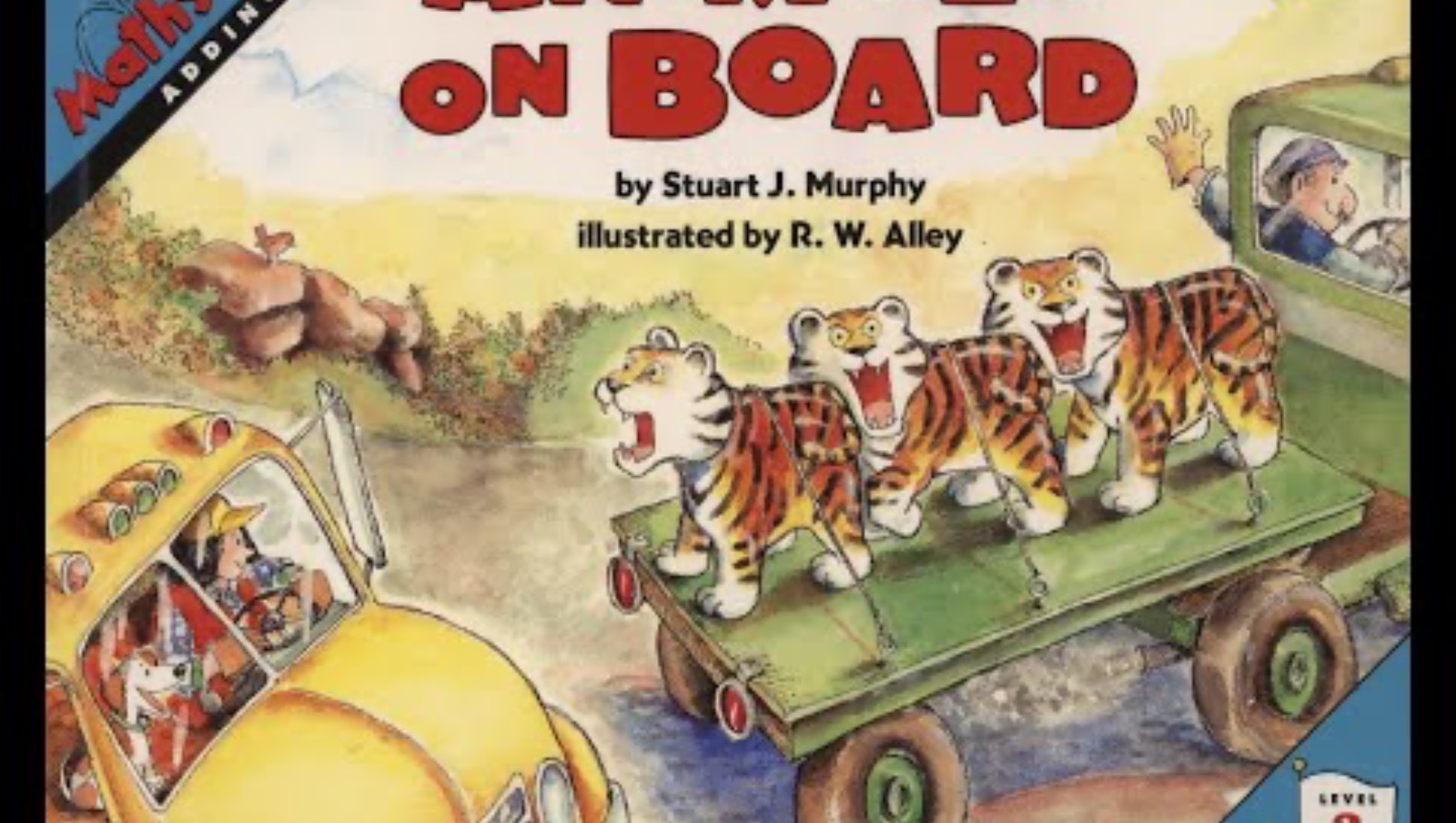 Compose: Put together             2+ 4
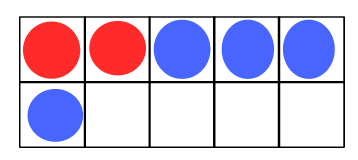 Decompose: Take apart              5
5 can be 1 + 4 


	or	

5 can be 3 +2
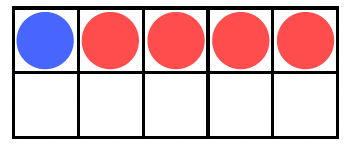 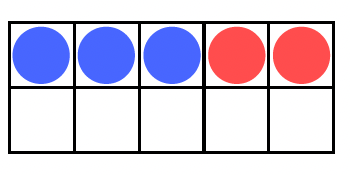 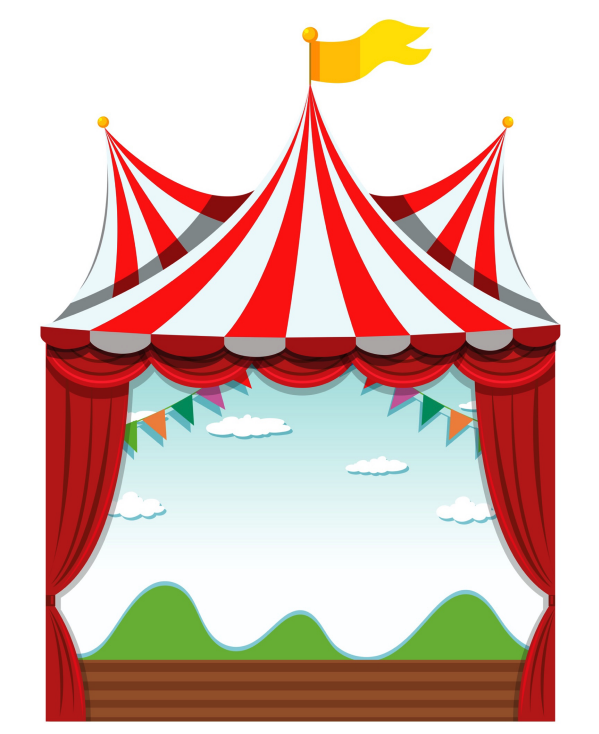 Center 1
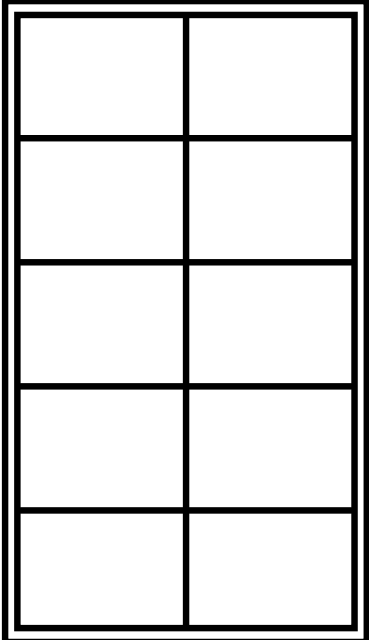 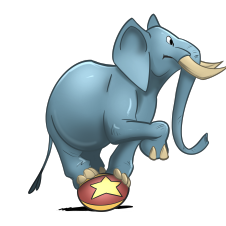 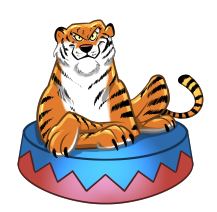 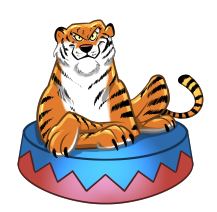 Center 2
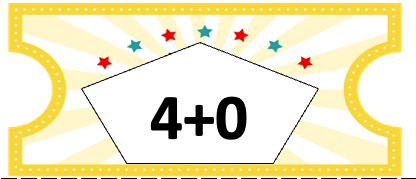 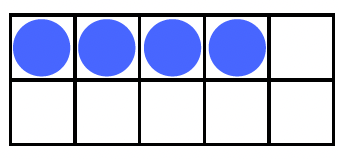 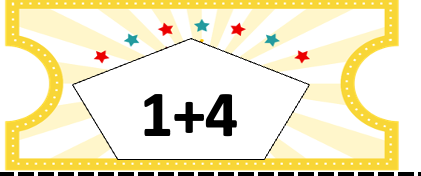 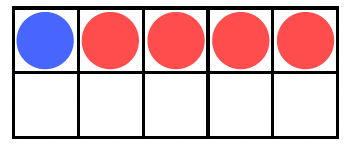 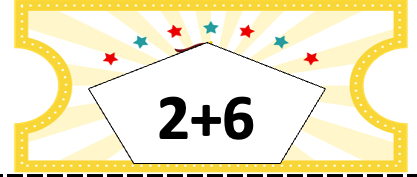 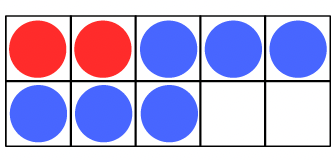 Show What You Know
I saw 10 zebras sleeping at the circus. How could they have arrived?
4+6=10
5+5= 10
6+4= 10
1+9= 10
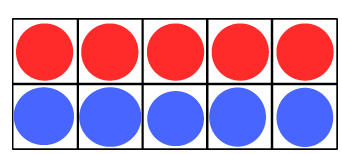 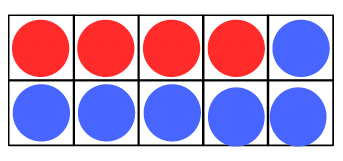 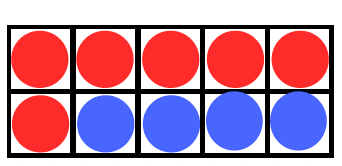 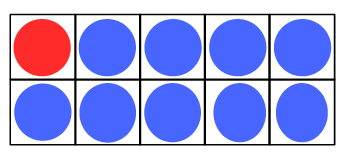 Are there any more combinations?
More stories
I saw seven tigers eating meat.
I saw 10 elephants balancing balls with their trunks.
I saw one acrobat swinging on a rope.
I saw four clowns trip over their shoes.
I saw eight seals dancing in a circle.
I saw six horses prancing onto the stage.
I saw five giraffes wearing fancy blankets.